Lezen met een 
zaklamp. 
      10 minuten
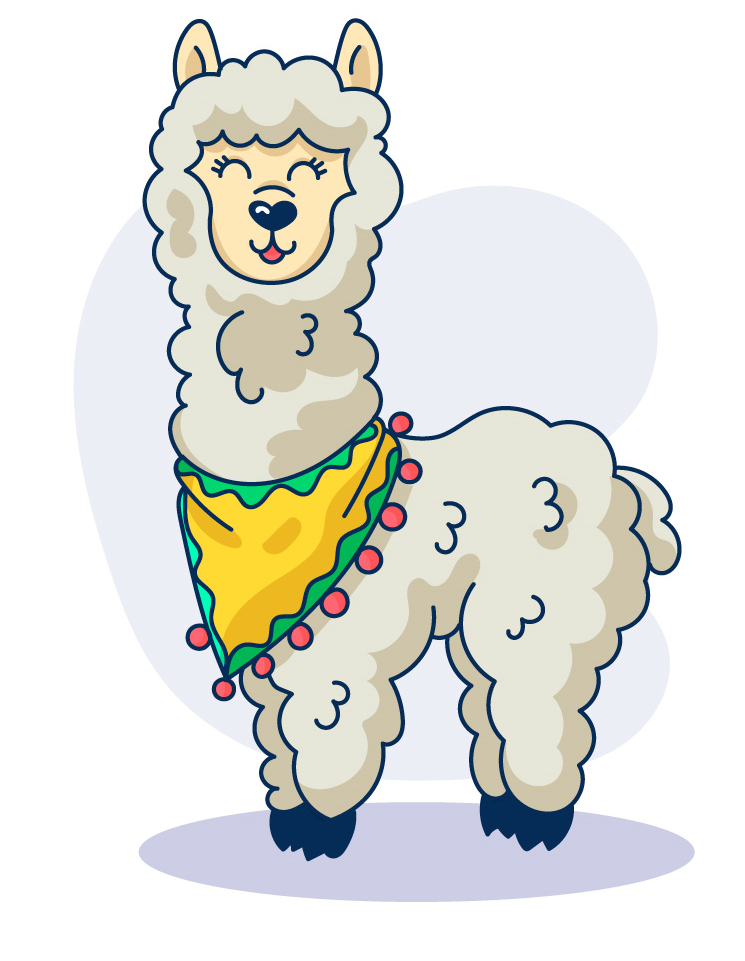 Aan tafel lezen

          10 minuten
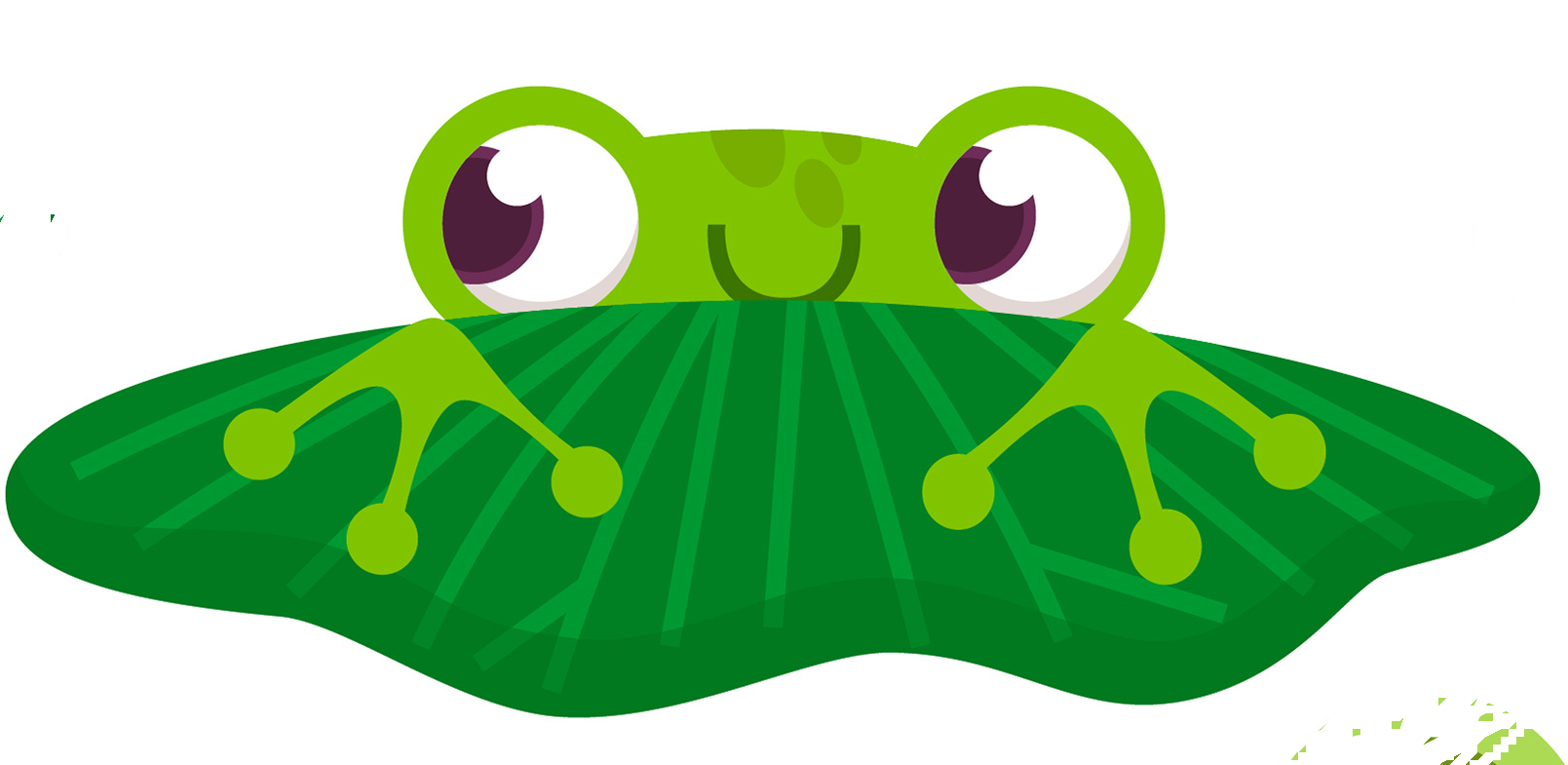 Lekker buiten lezen.
      10 minuten
Op je bed lezen.

       10 minuten
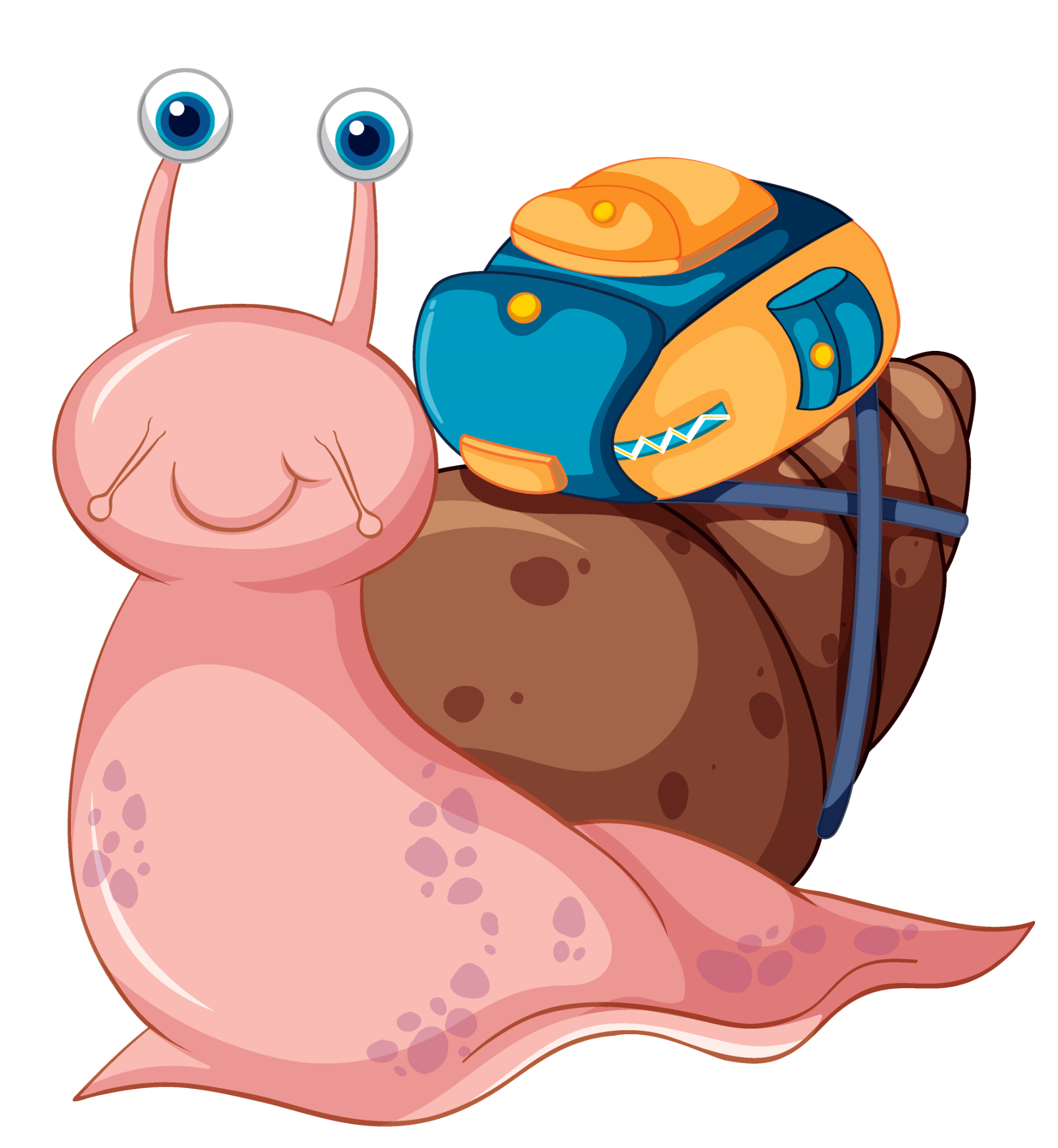 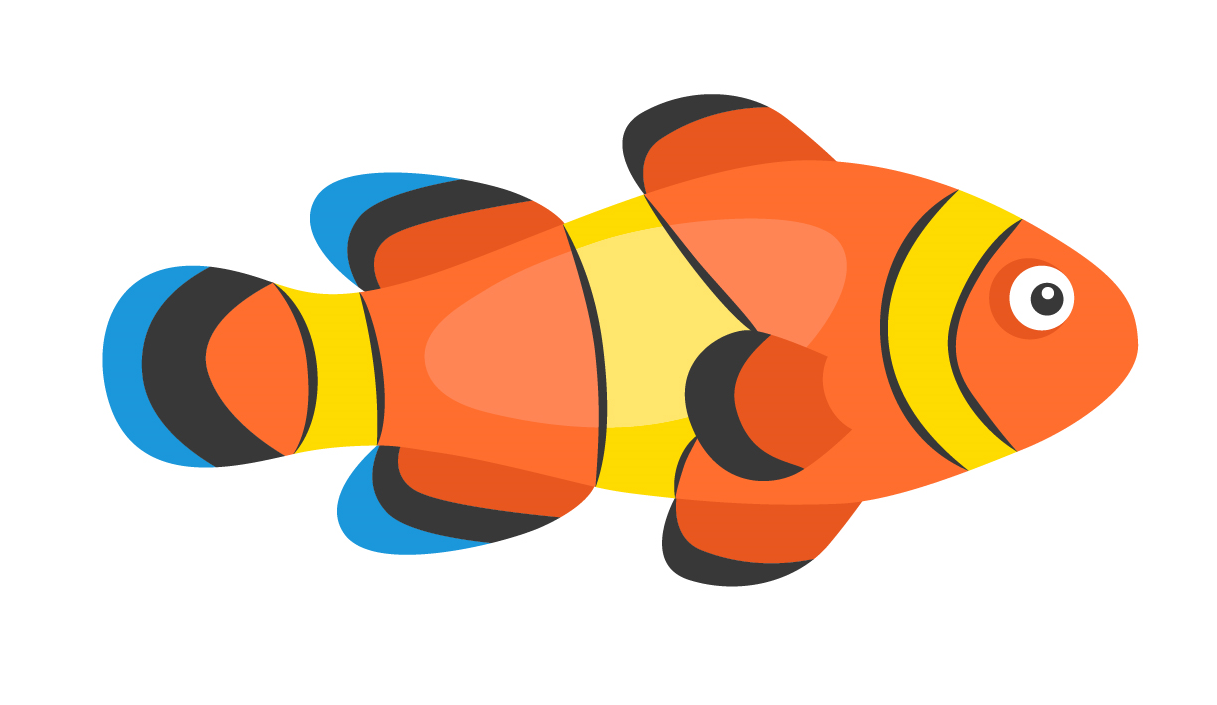 Lezen op je gemakje.       
       10 minuten
Lezen met een maatje.
         10 minuten
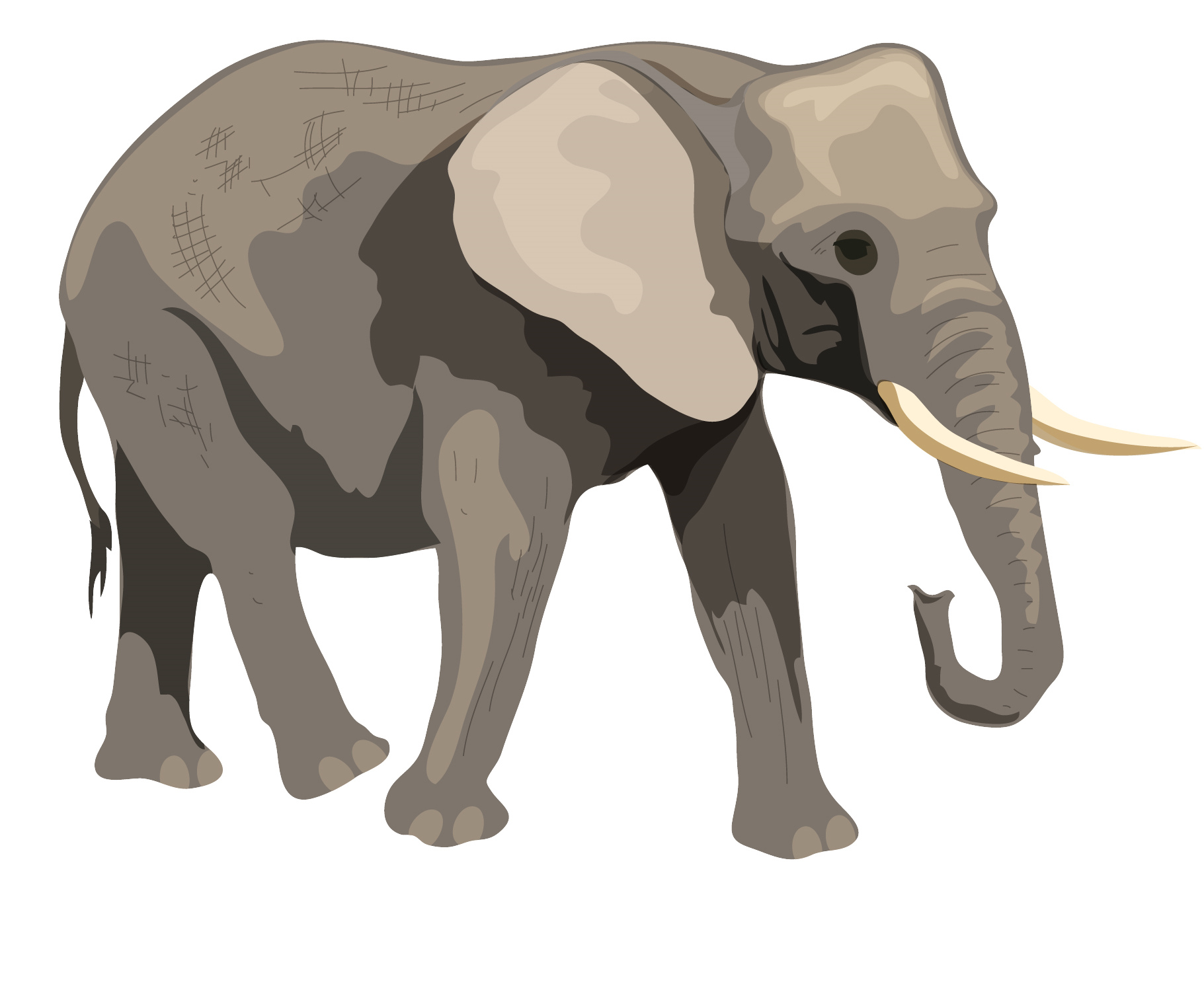 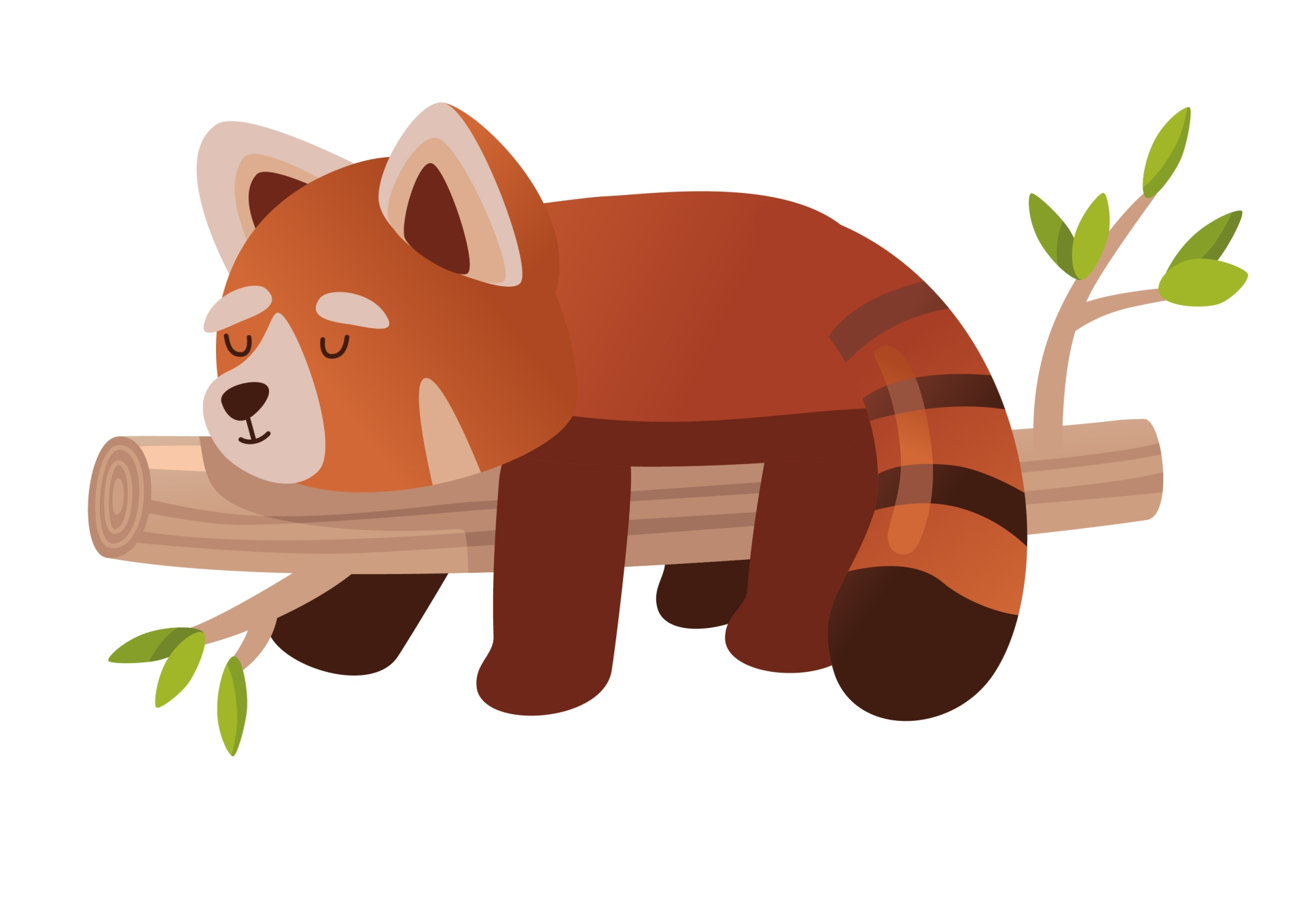 Hardop voorlezen.
        5 minuten
Voor schooltijd lezen.
            5 minuten
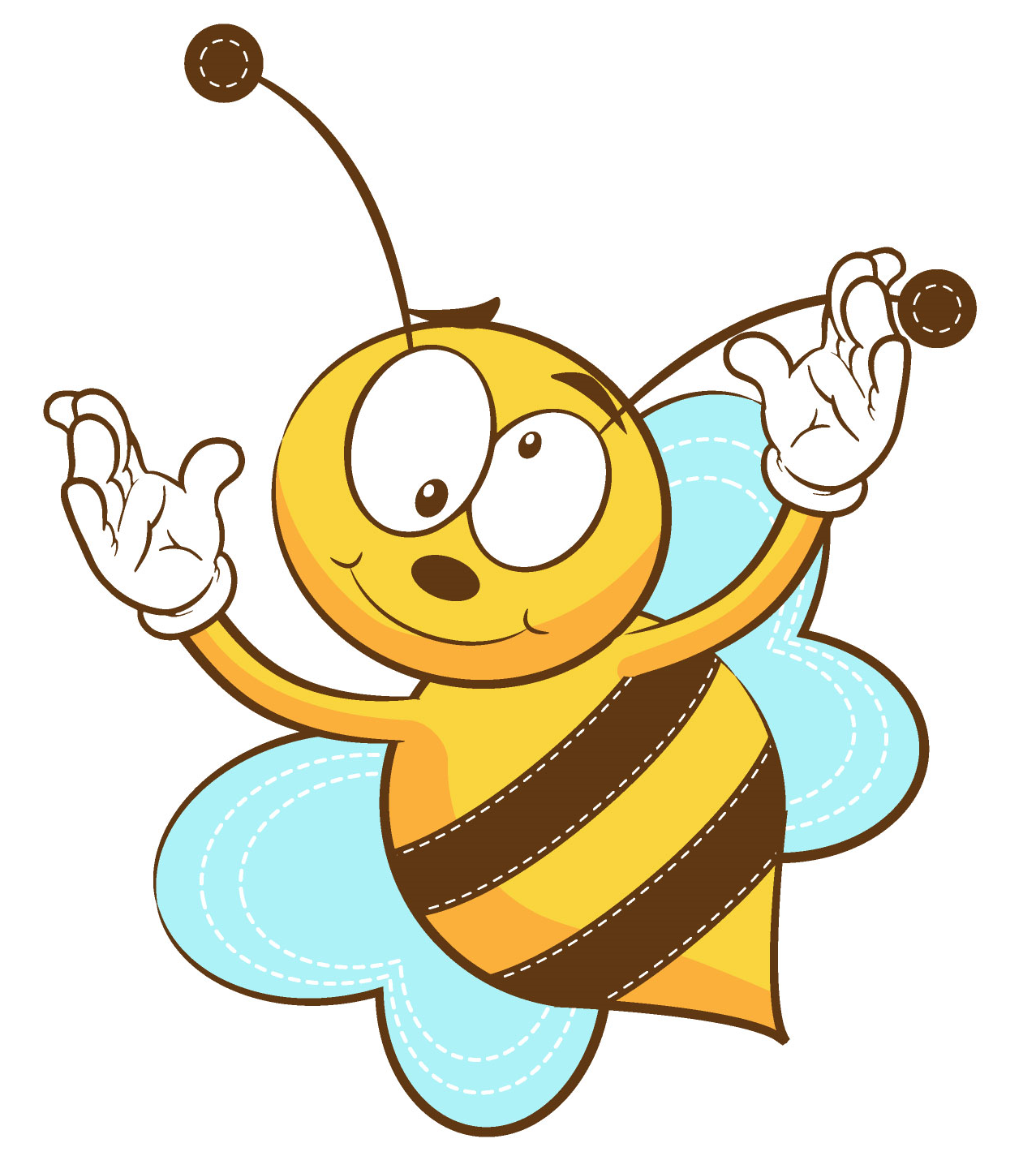 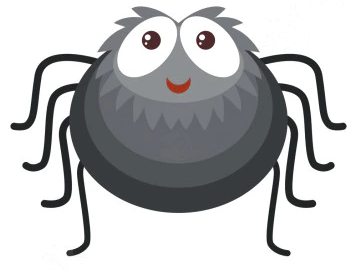 Lezen met een 
zaklamp. 
      10 minuten
Lezen in een luie
   stoel.
          10 minuten
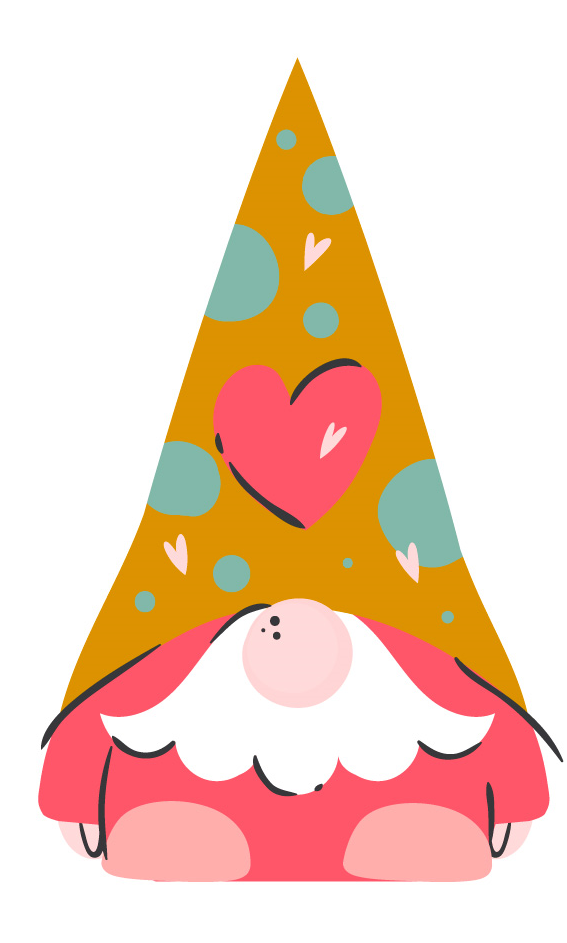 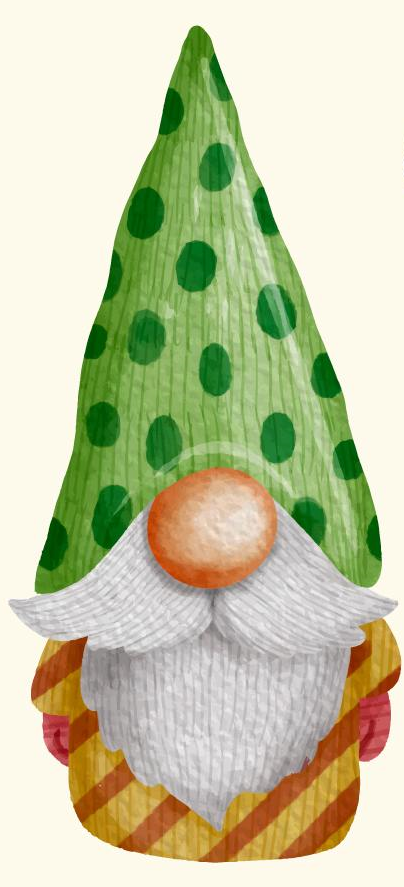 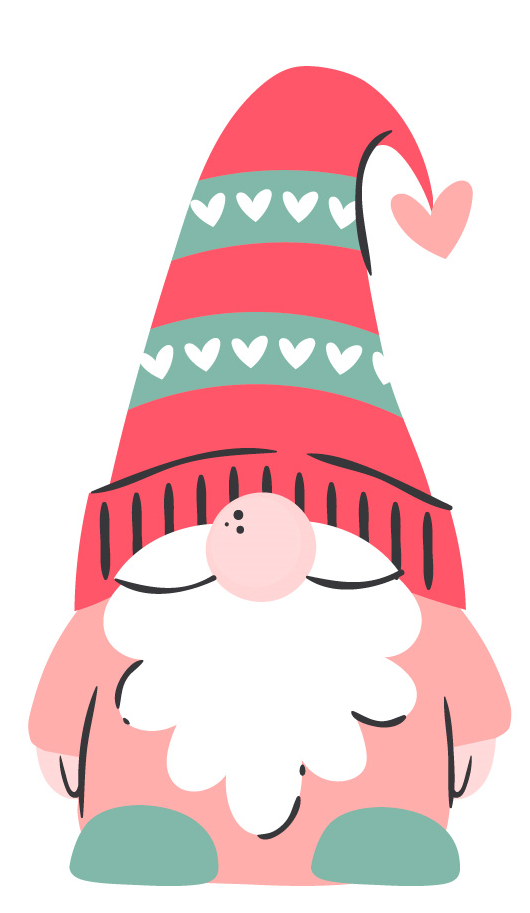 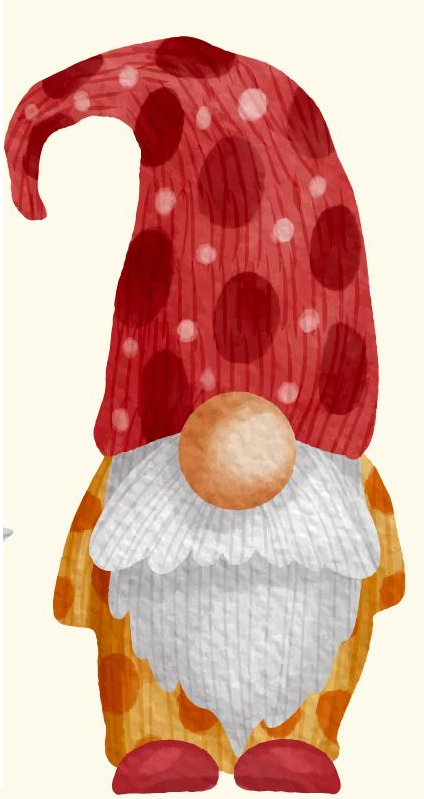 Lekker lezen
aan tafel.
      10 minuten
Op je bed lezen.
       10 minuten
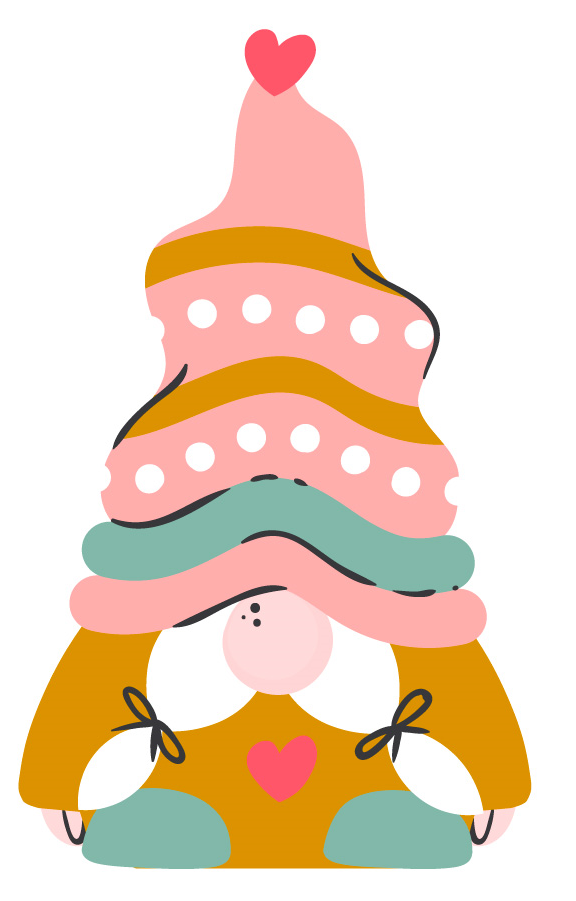 Lezen met een maatje.
         10 minuten
Lezen op je gemakje.       
       10 minuten
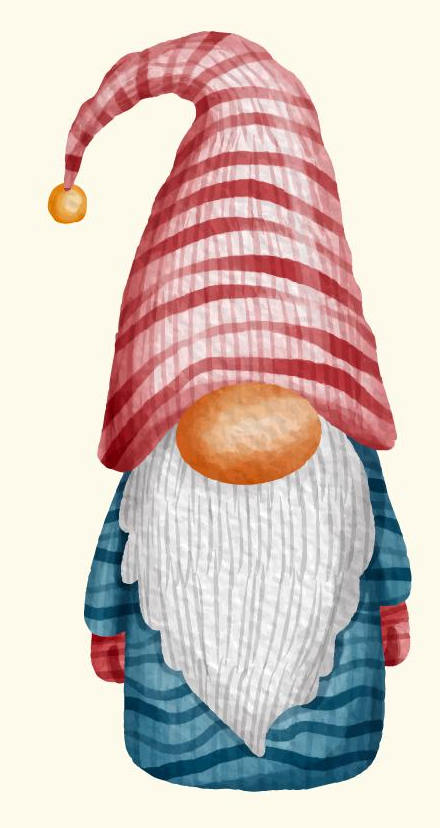 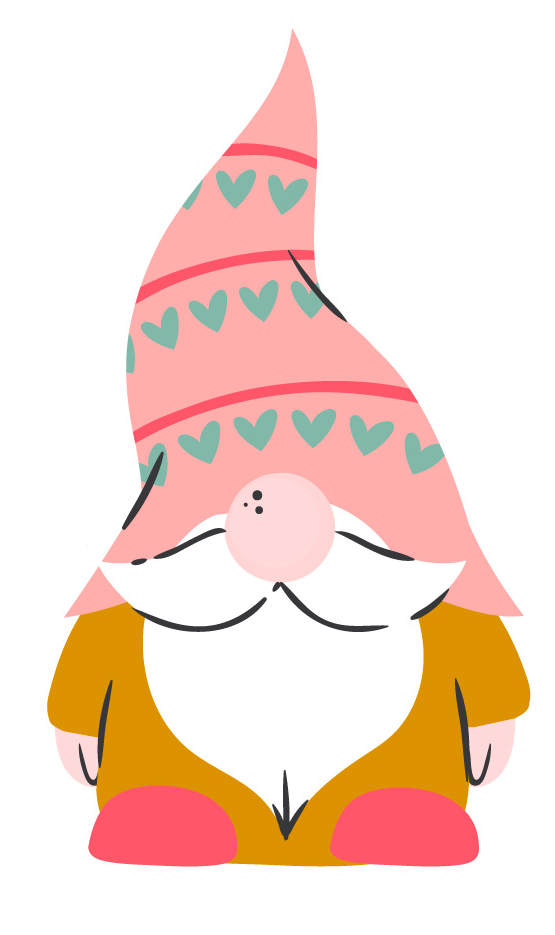 Voor het eten lezen.
           10 minuten
Hardop voorlezen.
        5 minuten
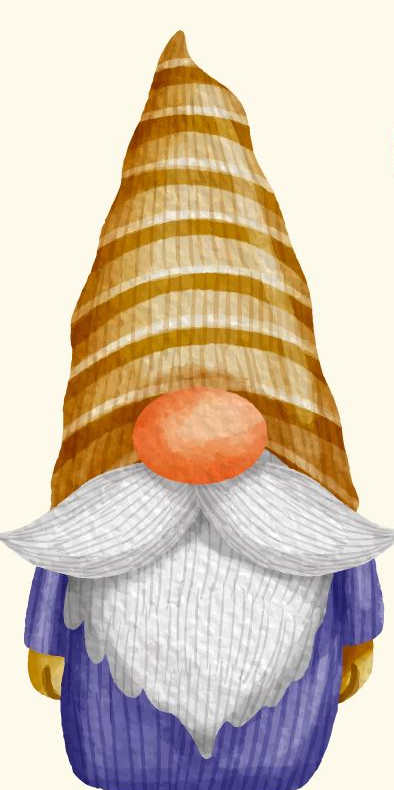 Op de gang lezen. 
      15 minuten
Lezen op de trap.

          15 minuten
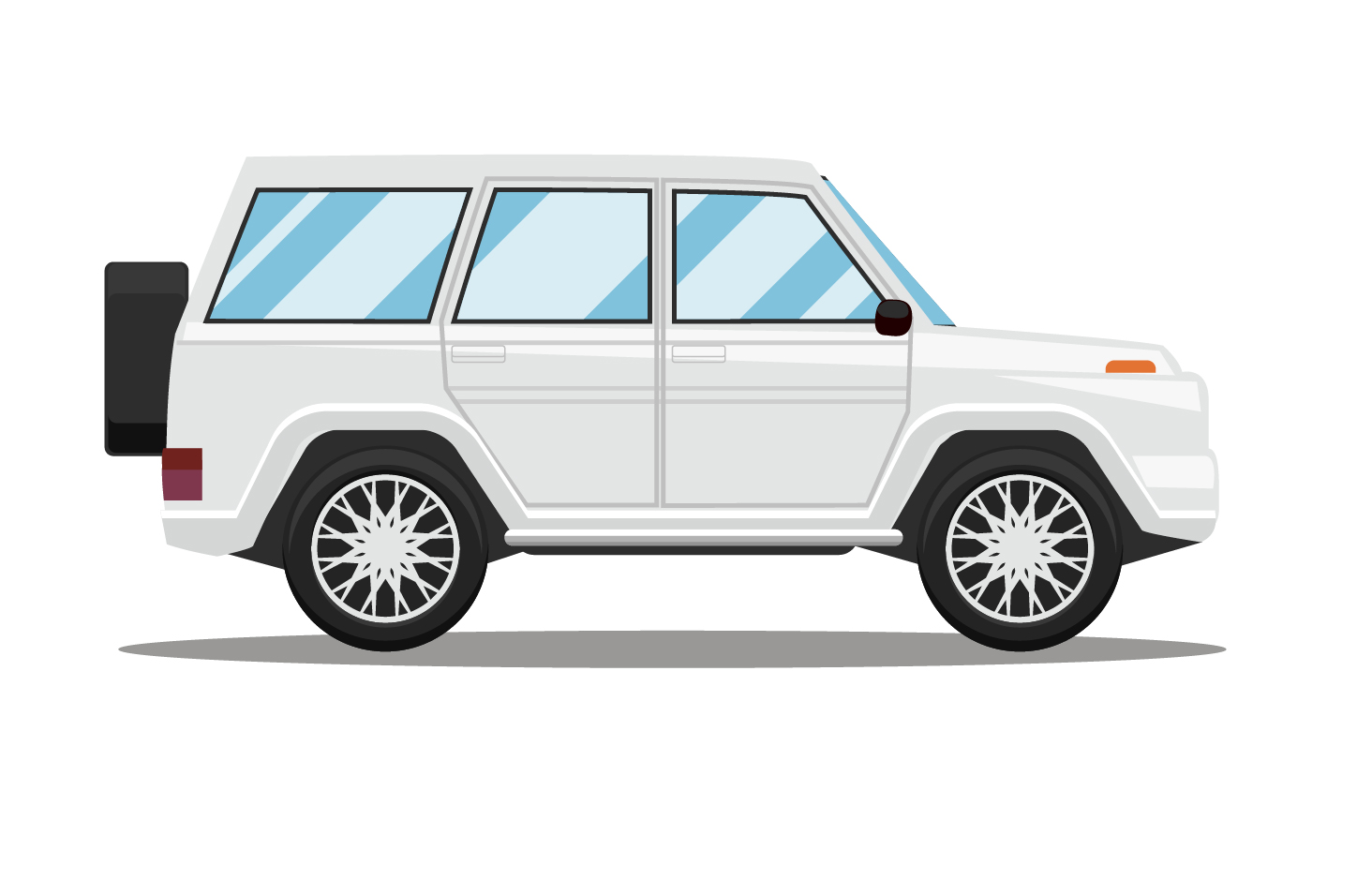 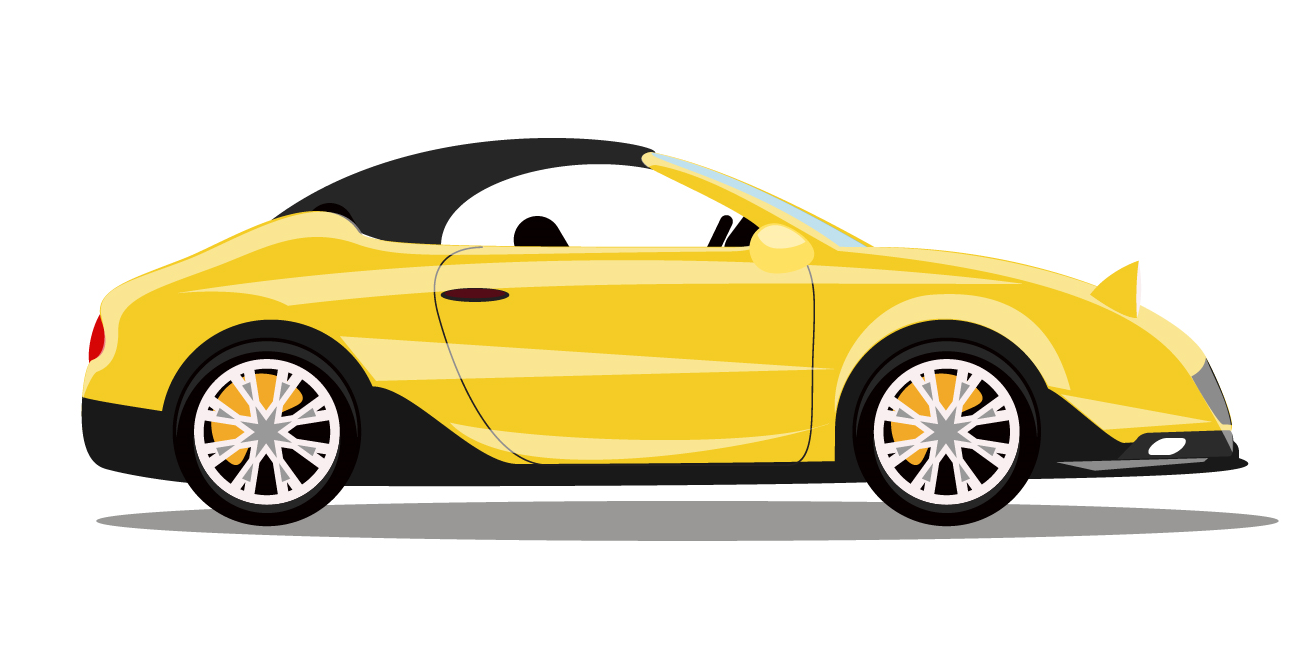 Lekker lezen
aan je tafel.
      15 minuten
Onder je tafel lezen.
       15 minuten
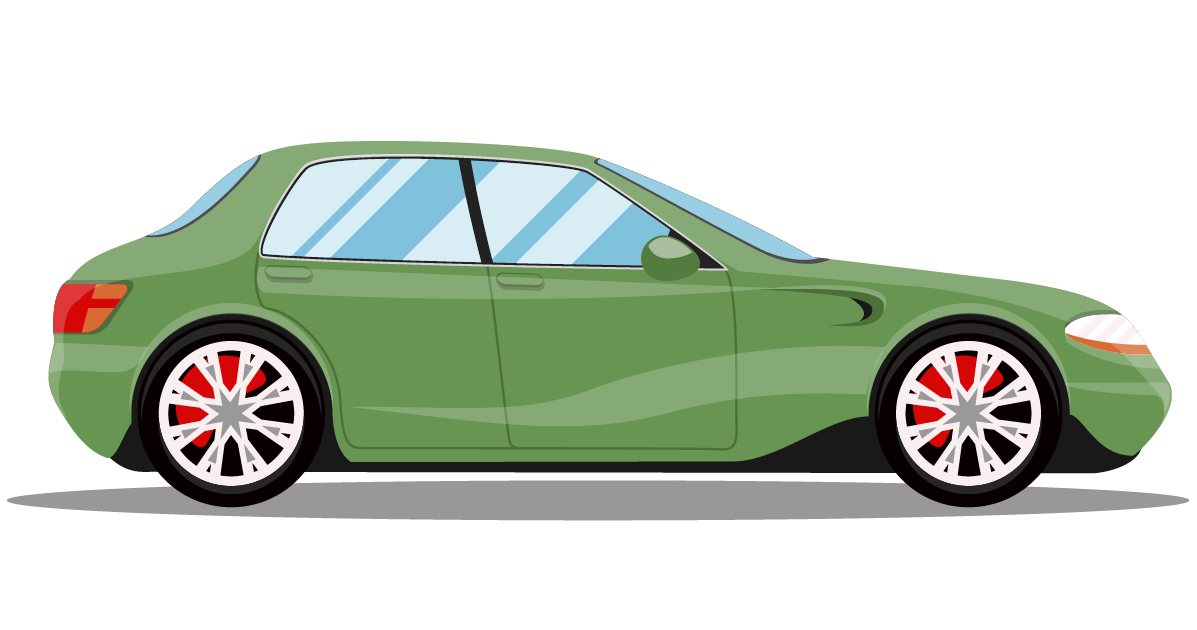 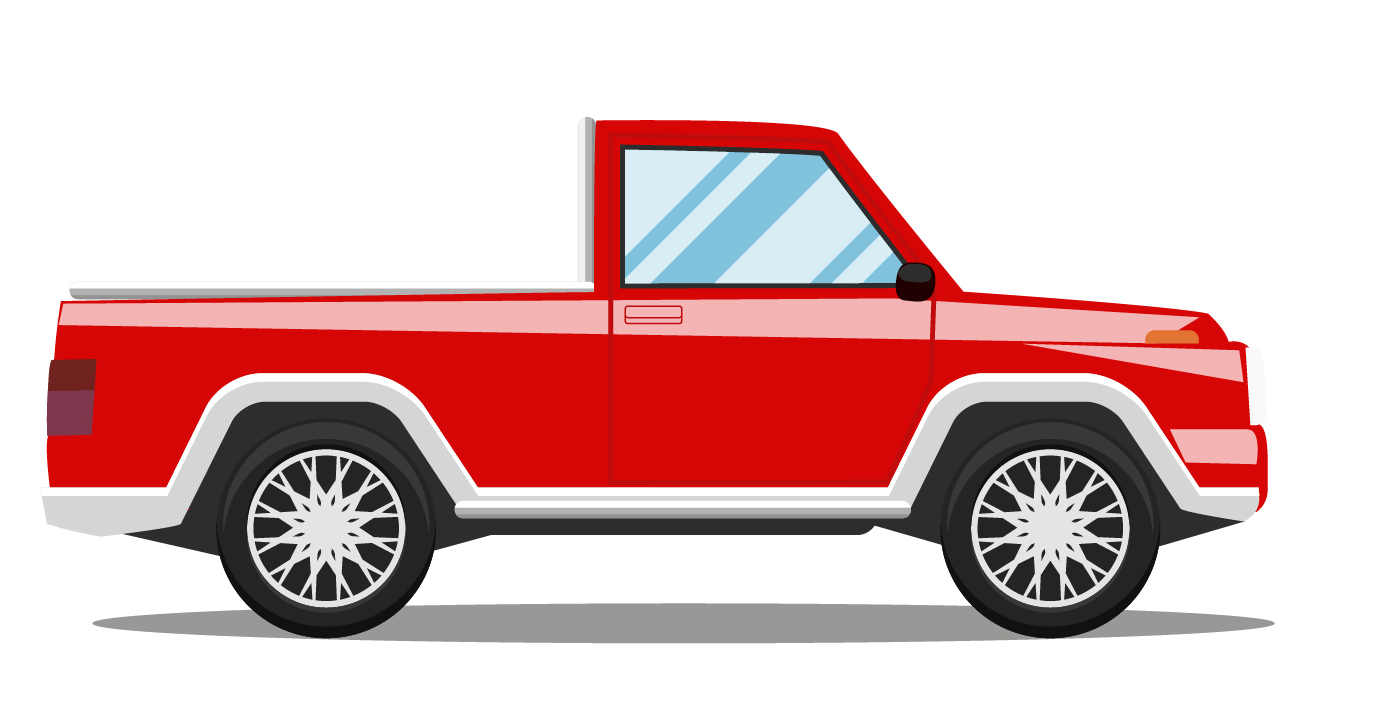 Lezen met je beste maatje.
         15 minuten
Lezen op je tafel.       
       15 minuten
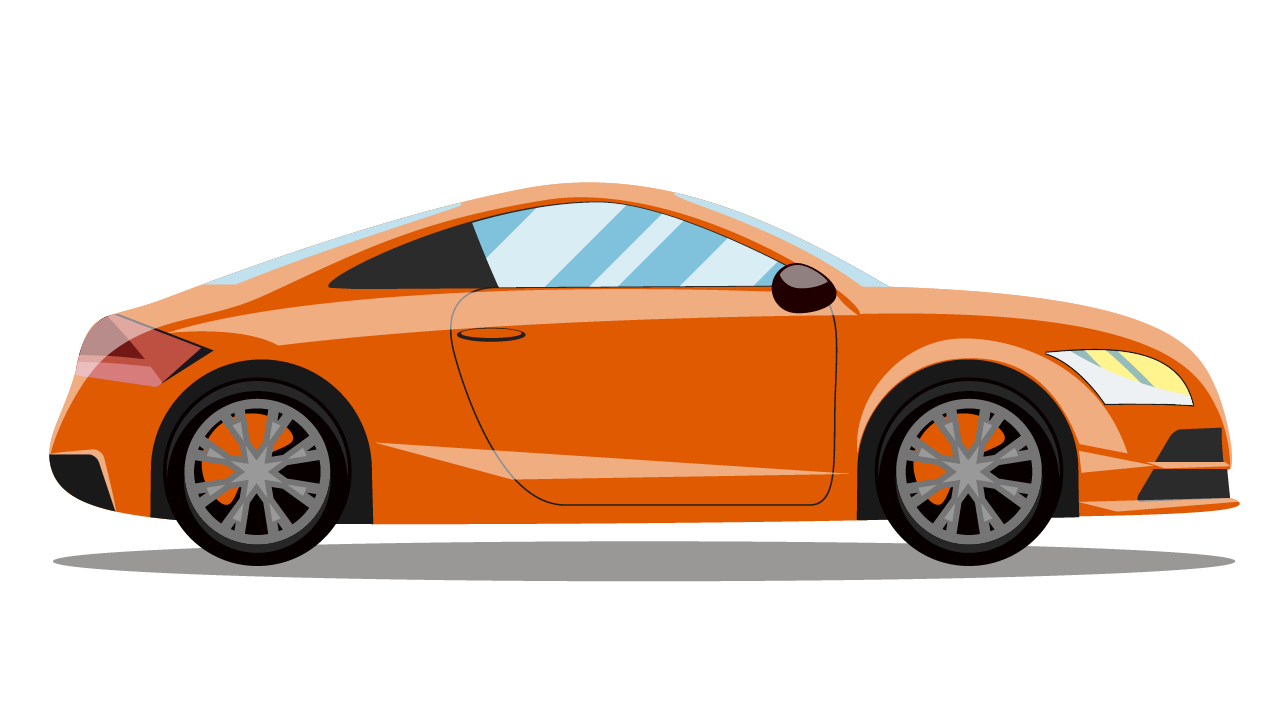 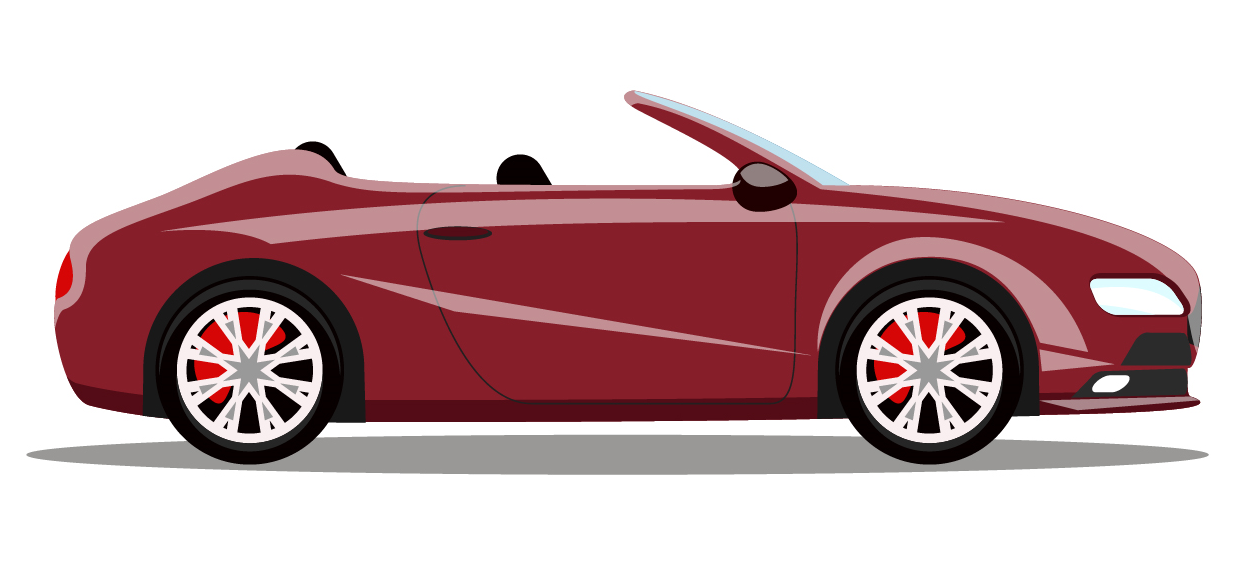 Lezen als klaaropdracht.
           10 minuten
Voorlezen in de klas
        5 minuten
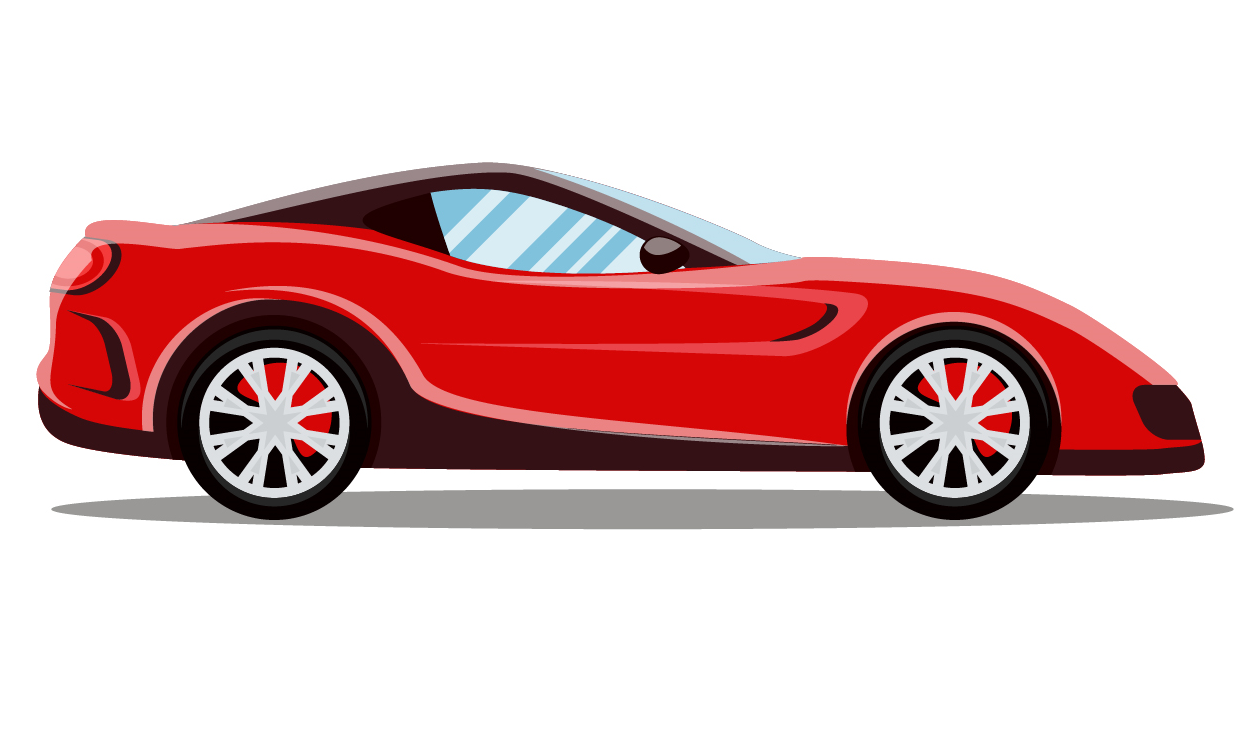 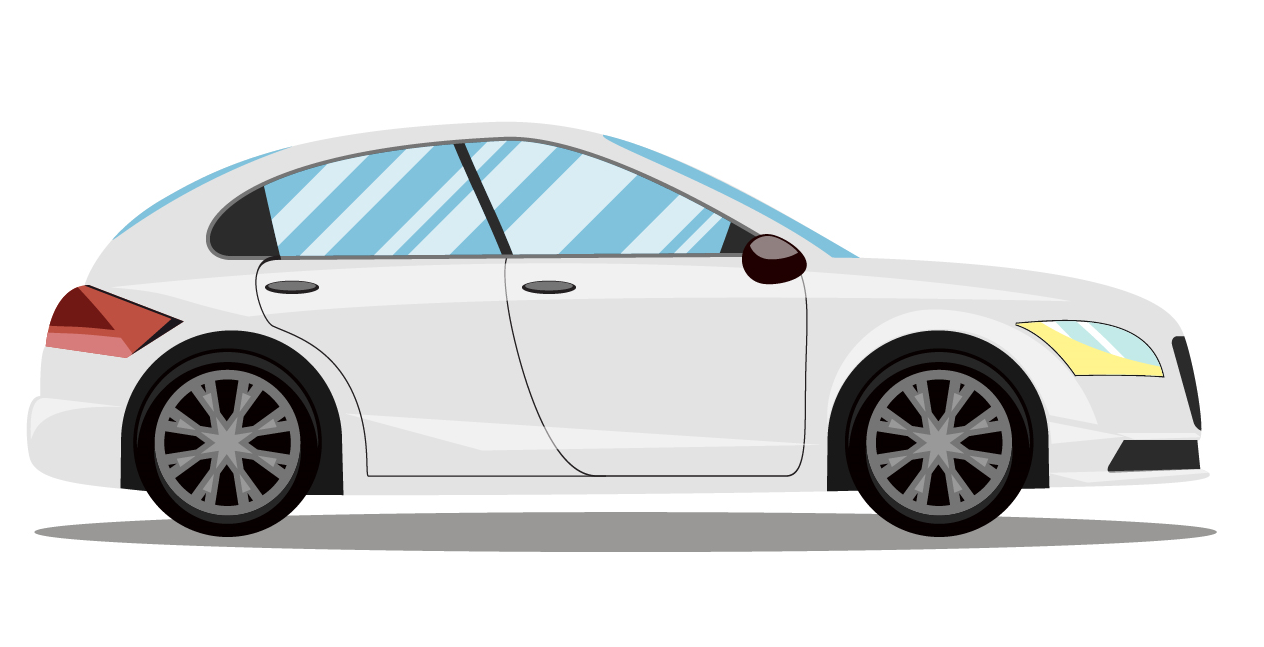 Op de gang lezen. 
      15 minuten
Lezen op de trap.

          15 minuten
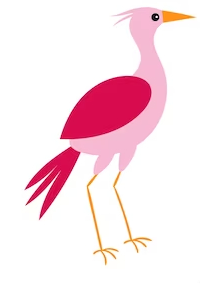 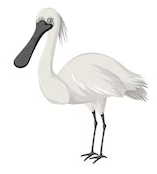 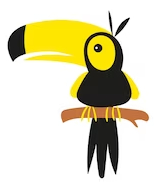 Lekker lezen
aan je tafel.
      15 minuten
Onder je tafel lezen.
       15 minuten
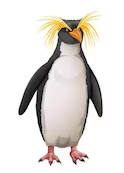 Lezen op je tafel.       
       15 minuten
Lezen met je beste maatje.
         15 minuten
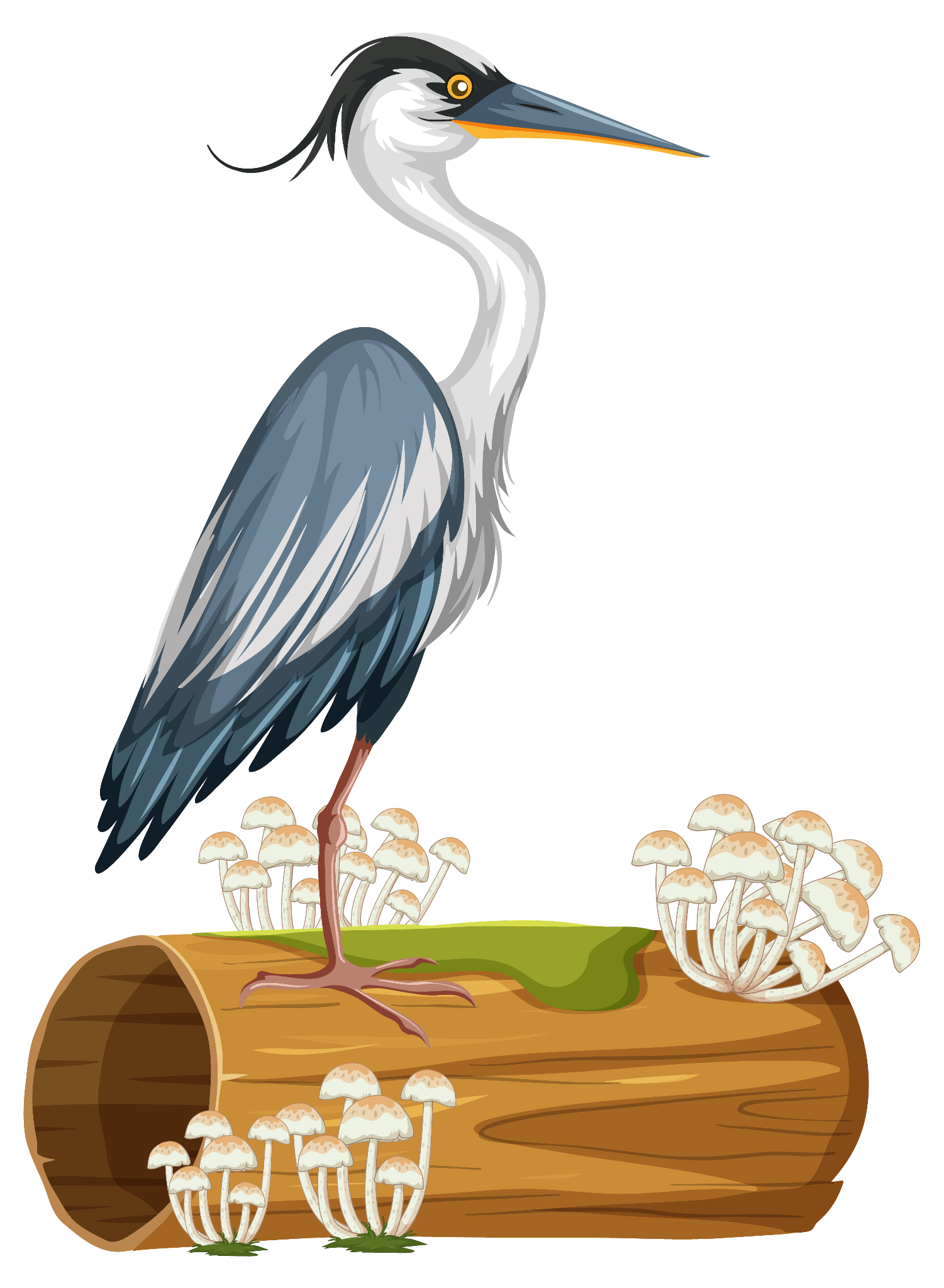 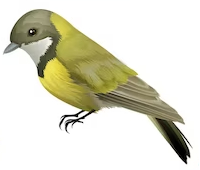 Lezen als klaaropdracht.
           10 minuten
Voorlezen in de klas
        5 minuten
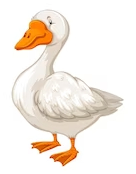 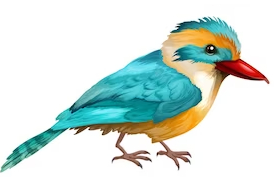 In het weekend lezen. 
      15 minuten
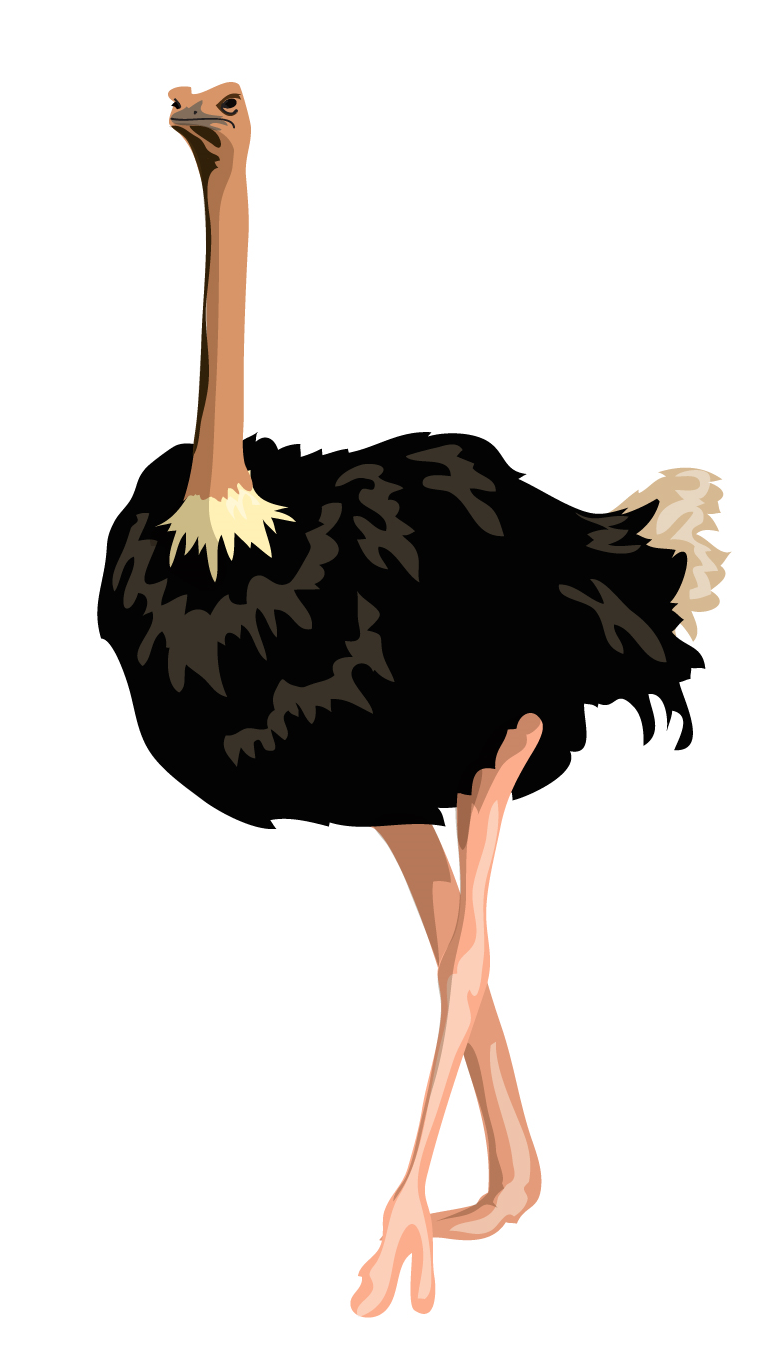 Lezen in je 
  pyjama.

          15 minuten
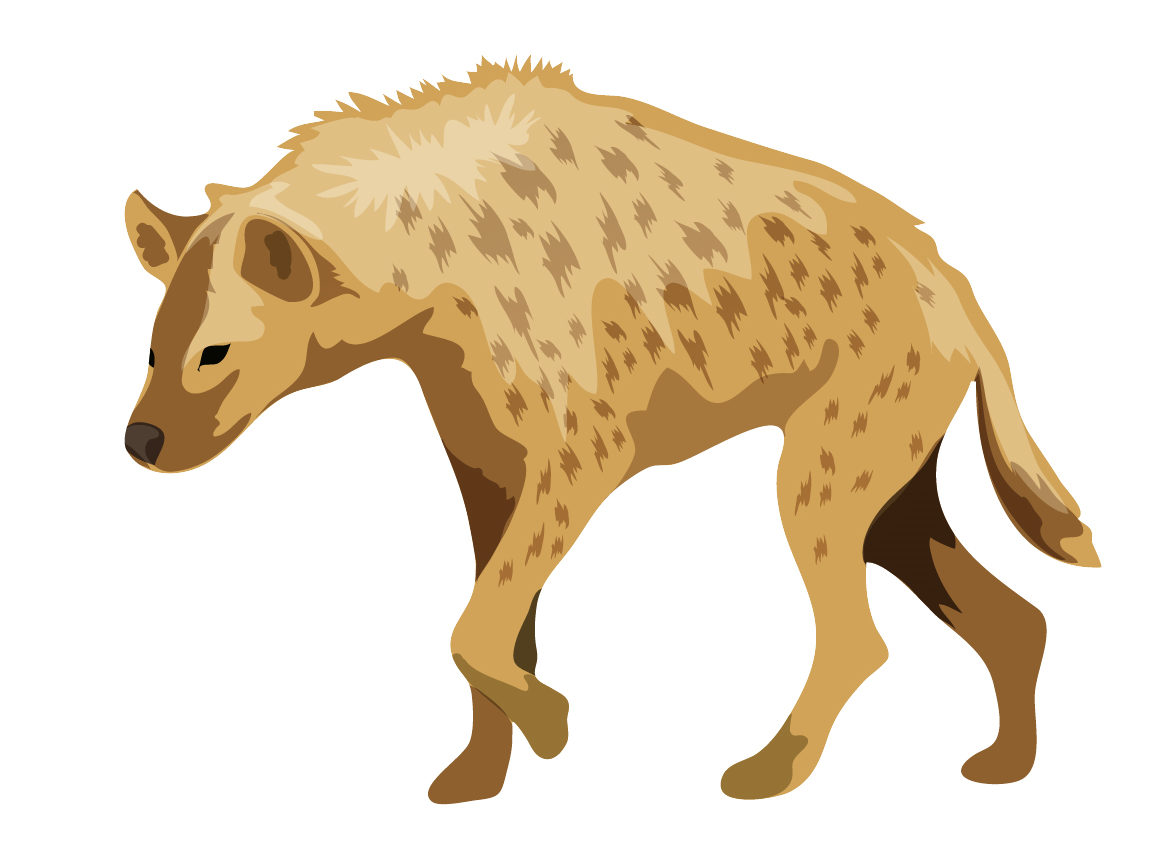 Lezen in een
luie stoel.
      15 minuten
Onder de tafel lezen.
         15 minuten
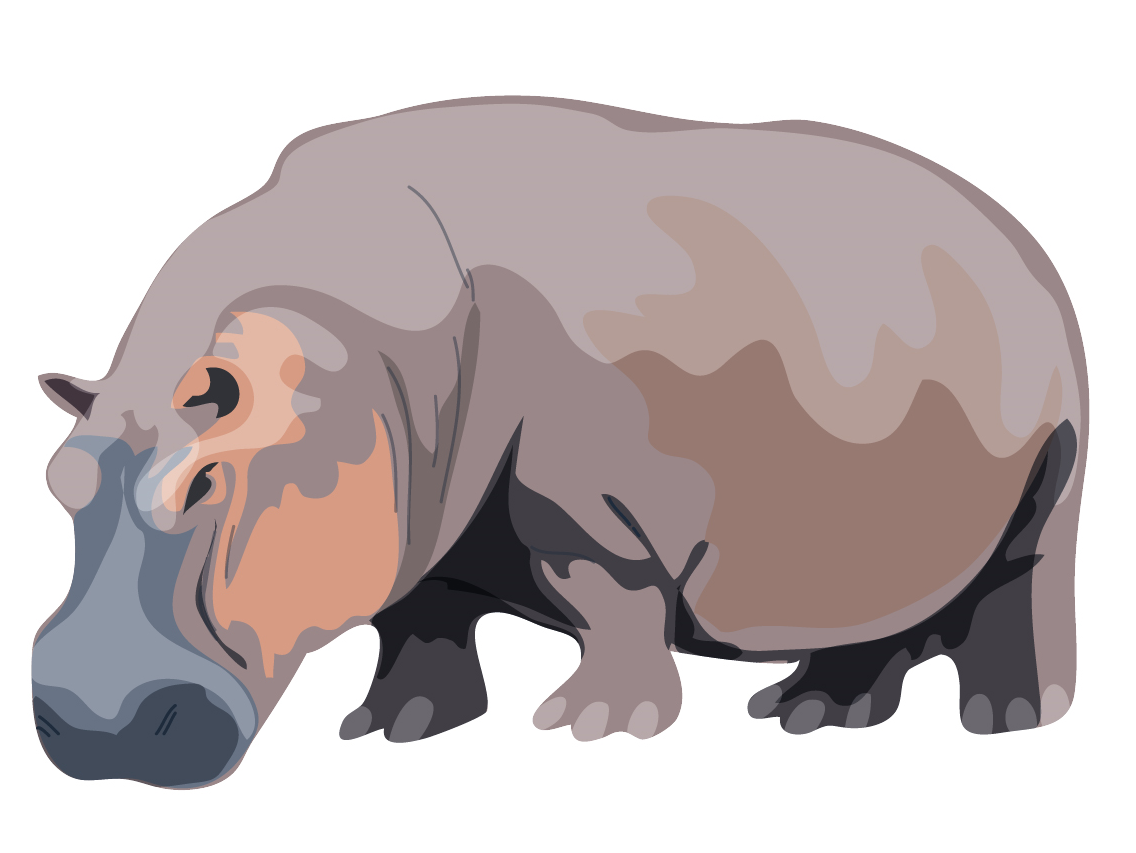 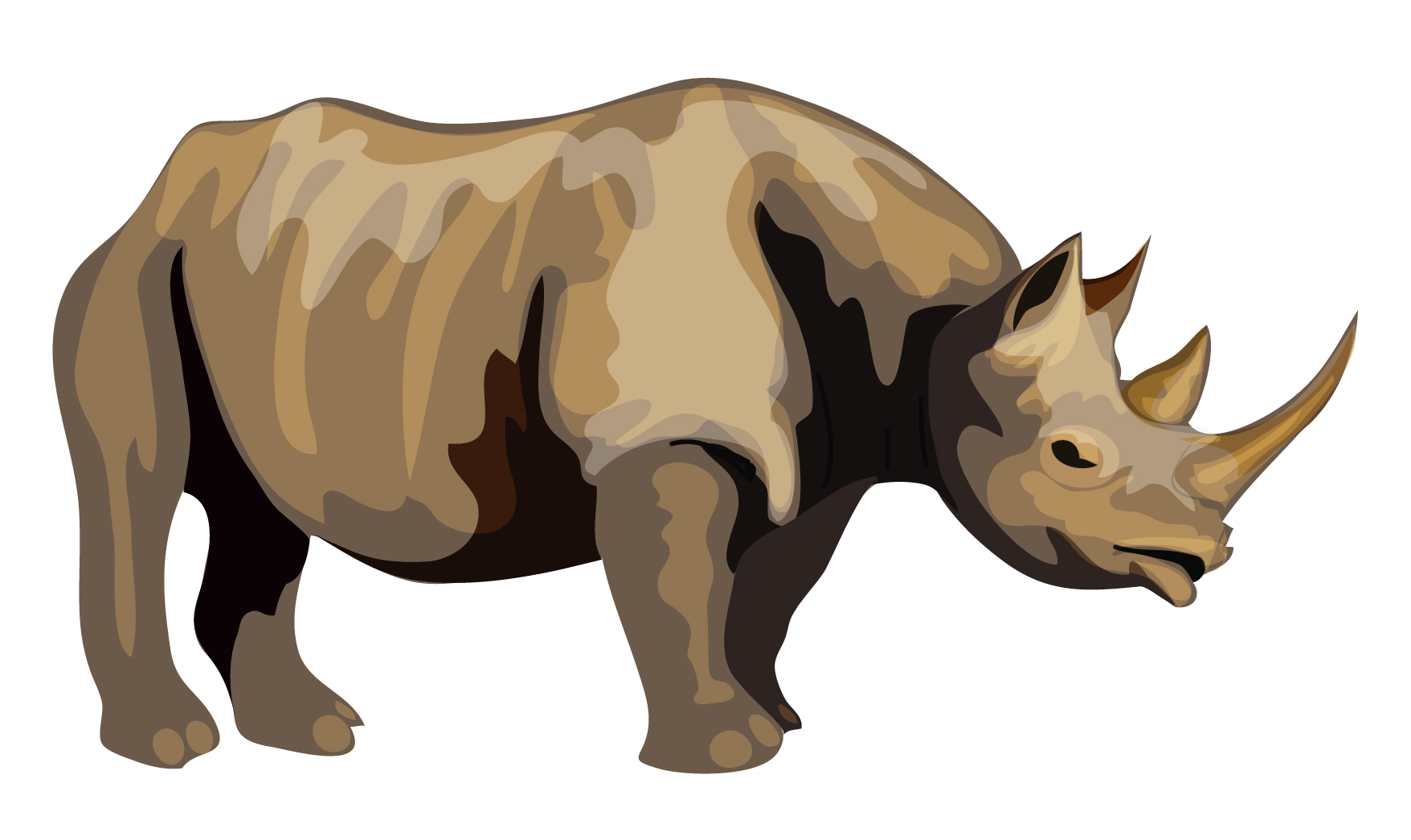 Aan een tafel
lezen.    
       15 minuten
Stripboek lezen.
        15 minuten
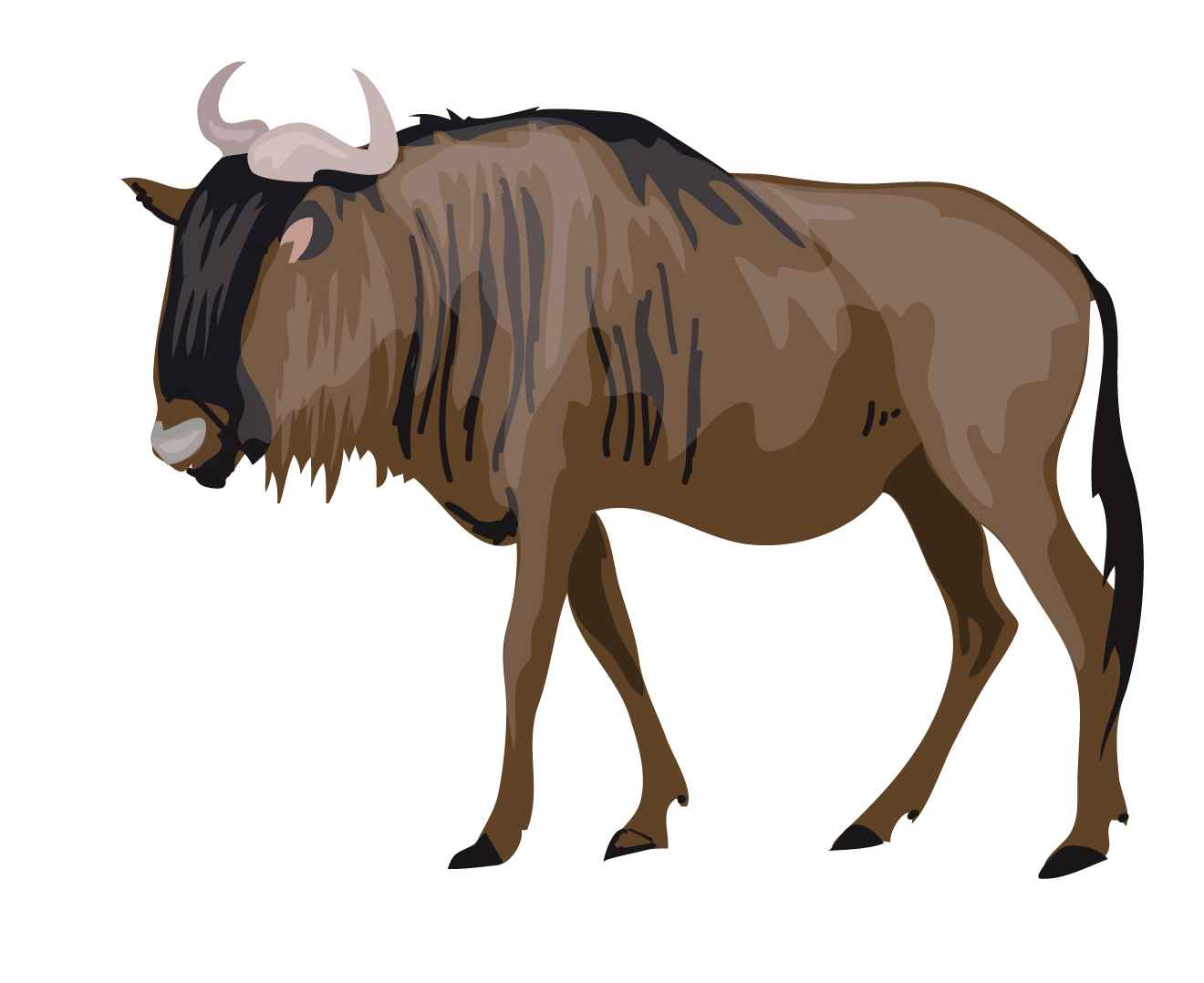 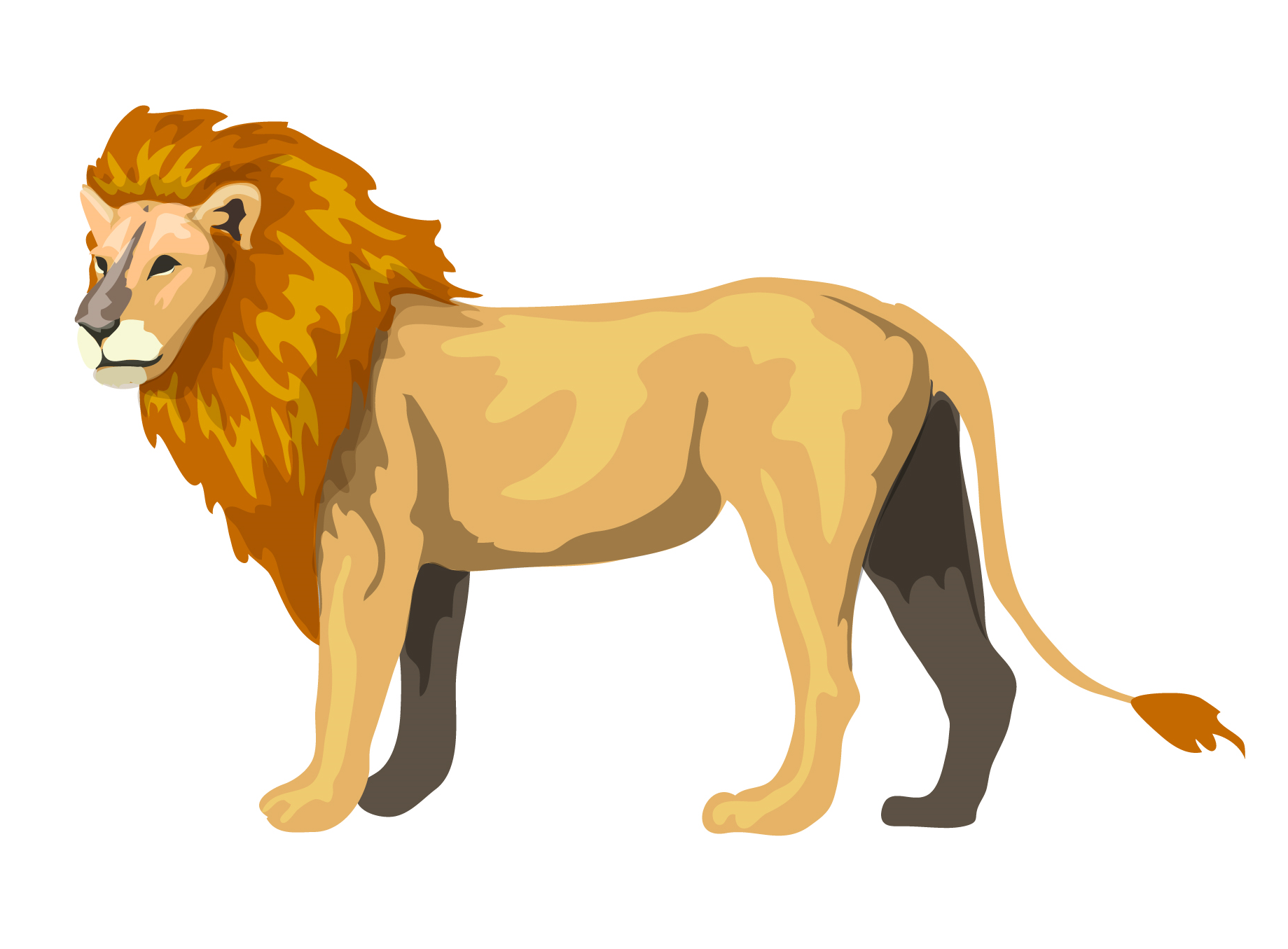 Lezen voor je gaat slapen.
         10 minuten
Voorlezen aan je familie.
       5 minuten
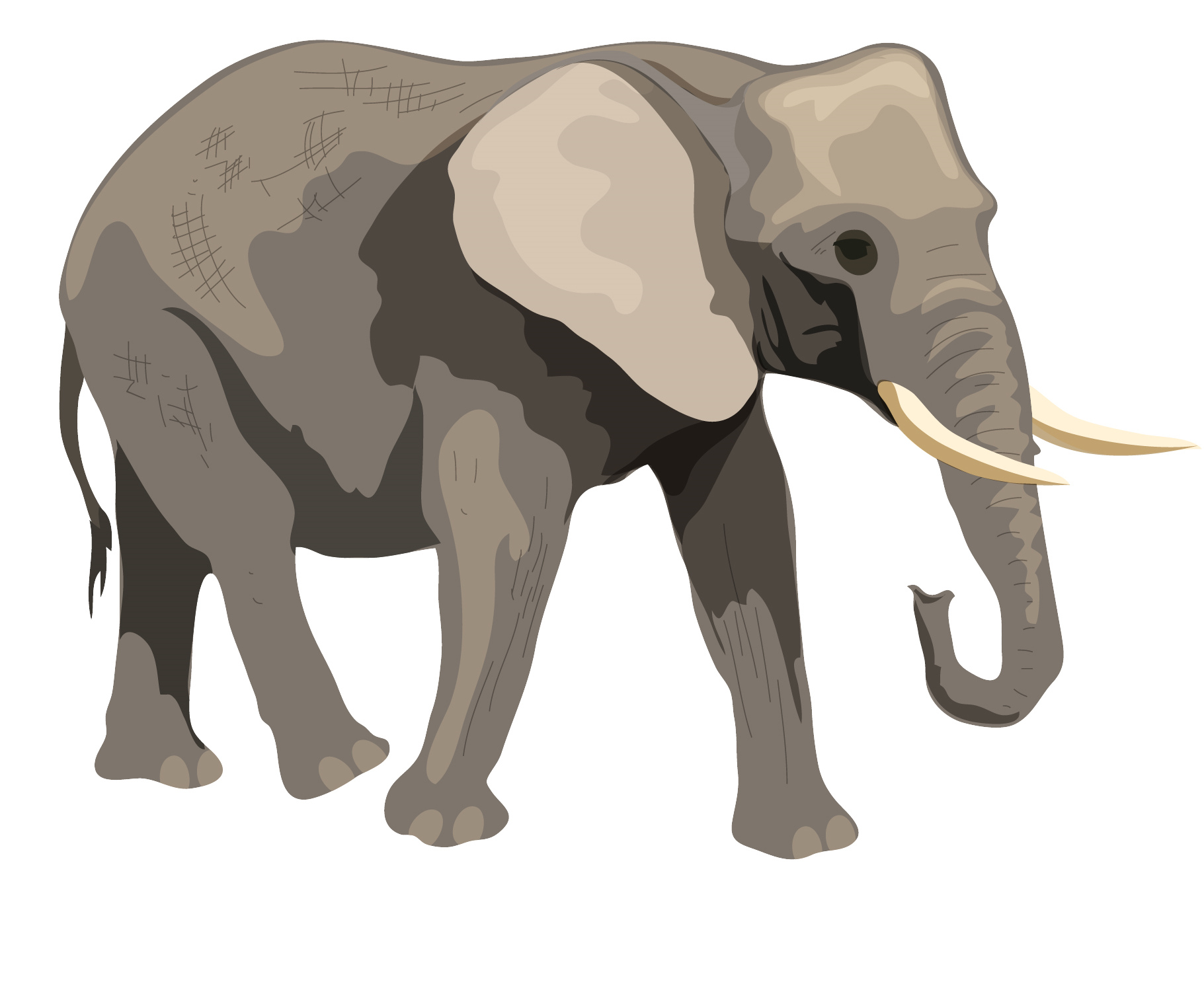 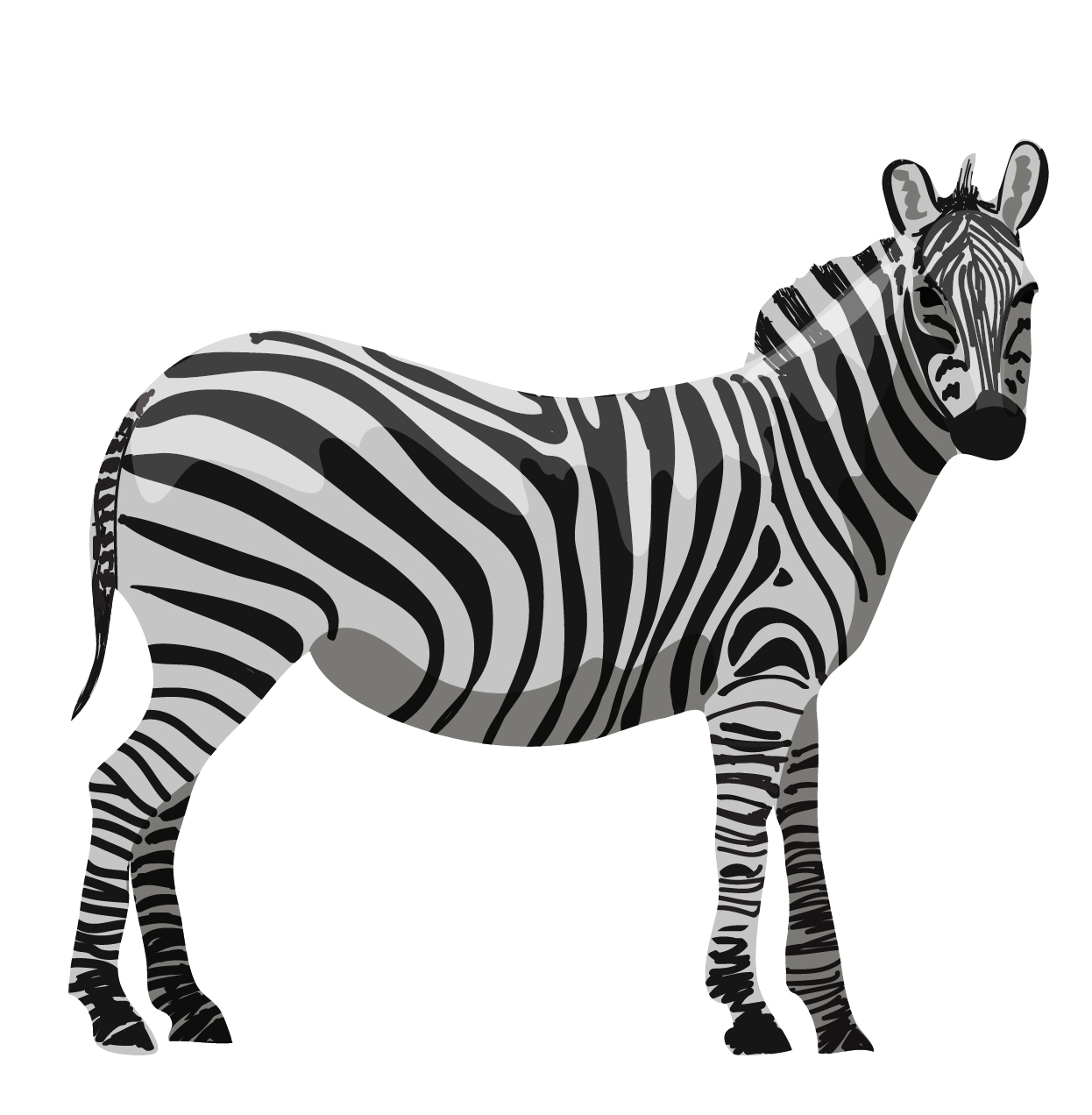